“I Am The Door”
The Seven “I Am” Statements of Jesus Series
7 "I AM" STATMENTS OF JESUS
08.03.2018
John 10:1-18
Context
Setting:  Jesus has just healed a forty year old man who was blind from birth (John 9). There was a dispute because Jesus healed this man on the Sabbath day.  The Pharisees called the man and his parents in for questioning.  They were trying to determine if Jesus was from God or if He was wicked for healing the man on the Sabbath.  Jesus then rebuked and addressed the Pharisees and their behavior towards God’s people.
7 "I AM" STATMENTS OF JESUS
08.03.2018
Verily, verily, I say unto you, He that entereth not by the door into the sheepfold, but climbeth up some other way, the same is a thief and a robber. 2 But he that entereth in by the door is the shepherd of the sheep. 3 To him the porter openeth; and the sheep hear his voice: and he calleth his own sheep by name, and leadeth them out. 4 And when he putteth forth his own sheep, he goeth before them, and the sheep follow him: for they know his voice. 5 And a stranger will they not follow, but will flee from him: for they know not the voice of strangers. 6 This parable spake Jesus unto them: but they understood not what things they were which he spake unto them.
John 10:1-6
“Verily, verily, I say unto you, He that entereth not by the door into the sheepfold, but climbeth up some other way, the same is a thief and a robber.”
Sheepfold – a strong fenced enclosure for the protection of the sheep gathered within it
Thief - kléptēs – a thief who steals by stealth (in secret), rather than in the open with violence (WS, 591).
Robber - lēstḗs – a thief ("robber"), stealing out in the open (typically with violence). 3027 /lēstḗs ("a bandit, briard") is a thief who also plunders and pillages – an unscrupulous marauder (malefactor), exploiting the vulnerable without hesitating to use violence.
Satan wants to give us a false name
7 "I AM" STATMENTS OF JESUS
08.03.2018
Then said Jesus unto them again, Verily, verily, I say unto you, I am the door of the sheep. 8 All that ever come before me are thieves and robbers: but the sheep did not hear them. 9 I am the door: by me if any man enter in, he shall be saved, and shall go in and out, and find pasture. 10 The thief cometh not, but for to steal, and to kill, and to destroy: I am come that they might have life, and that they might have it more abundantly. 11 I am the good shepherd: the good shepherd giveth his life for the sheep. 12 But he that is an hireling, and not the shepherd, whose own the sheep are not, seeth the wolf coming, and leaveth the sheep, and fleeth: and the wolf catcheth them, and scattereth the sheep.
John 10:7-12
“I am the good shepherd: the good shepherd giveth his life for the sheep.”
Jesus is the door.
“Hear” in this context means to yield to, hear and obey, to hear one.
Pasturage, fodder, food He shall not want the needful supplies for the true life.
Jesus gives life so we can find life.
7 "I AM" STATMENTS OF JESUS
07.27.2018
4
The Door
Characteristics of Sheep
The door is an entry
The door is shelter and protection
The door is pasture
The door is access to what’s inside
7 "I AM" STATMENTS OF JESUS
08.03.2018
Why Jesus?
What Qualifies Jesus as the Door?
Humanity
Divinity
The Word Dwelt Among us (John 1:14)
Jesus can relate to us (Hebrews 4:15)
Jesus Wept (Hebrews 11:35)
Jesus is the Word (John 1:1)
He is Alpha and Omega (Rev. 1:8; Rev. 22:13)
God was manifest in the flesh (1 Timothy 3:16)
He is the “I AM” (John 8:58)
The Fullness of the Godhead bodily (Col. 1:19)
7 "I AM" STATMENTS OF JESUS
08.03.2018
DISCUSSION QUESTION
What Stops People From Walking Through the Door?
7 "I AM" STATMENTS OF JESUS
08.03.2018
Jesus…
Made sin for us (2 Cor. 5:21)
Bore Our Sins (1 Peter 2:24)
Suffered once for others (Heb. 9:28)
Wounded for our transgressions (Isa. 53:46)
Lives in Us (Galatians 2:20)
Justification – n. the declaring of a person to be just or righteous.
Did what the law couldn’t (Acts 13:39)
Died to justify us (Romans 4:25)
Reconcile – v. restore friendly relations between.
Doesn’t impute our sins (2 Cor. 5:19)
Bridged the gap between God and man (Rom. 5:10)
Substitution
Justification
Reconciliation
Peace With God
Took Our Place
Right with God
7 "I AM" STATMENTS OF JESUS
08.03.2018
Jesus…
Gives us the Spirit of Adoption (Rom. 8:15)
Ordained us to be Sons (Eph. 1:5)
Gives us Inheritance (Rom. 8:17)
Repurchase of captured goods or prisoners; the act of procuring the deliverance of persons or things from the possession and power of captors by the payment of an equivalent; 
Freed us from sin (Col. 1:13-14)
Paid a ransom for us (1 Pet. 1:18-19)
Propitiate – v. to bring satisfaction or to fulfill a demand or requirement. 
Atones us – (1 Jon 2:22)
Satisfied God’s Justice (1 Jon 4:10)
Adoption
Redemption
Propitiation
Satisfies God’s Justice
Gives us Inheritance
Purchased Us
7 "I AM" STATMENTS OF JESUS
08.03.2018
Jesus…
Forgiven by God’s grace (Eph. 1:7)
Gave us Life (Col. 2:13)
Casts our sins into the depths of the sea (Mic. 7:19)
Christ Allows us to enter into all of these benefits
His divinity and experience with humanity qualifies Him to be the door
His sinless life makes his blood precious to the Father.
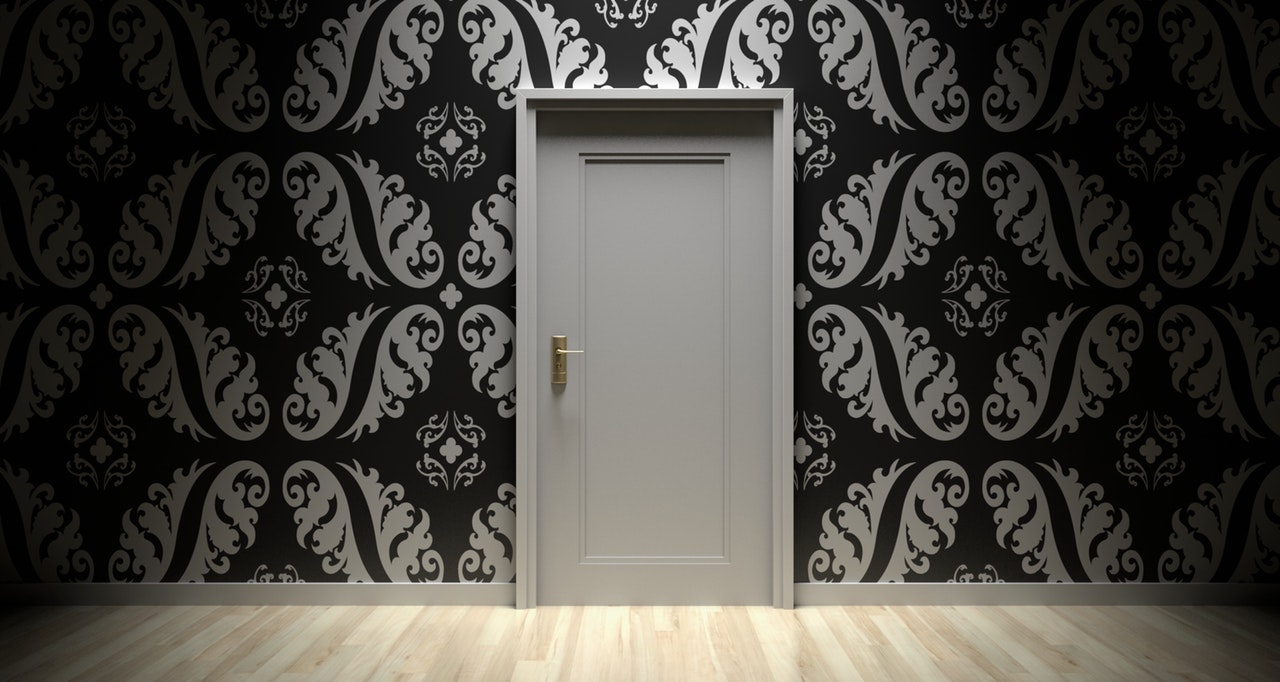 Forgiveness
Qualified
Worthy is the Lamb
Forgives our Sins
7 "I AM" STATMENTS OF JESUS
08.03.2018
3 Takeaways
I Am The Door
1
2
3
Jesus is the Bridge
His Purity Gave Salvation
One Way Street
Jesus’ human experience and his divine existence as the Son of God qualifies Him as the perfect sacrifice and the only entry way into eternal life.
The blood of the Lamb qualified Jesus to be worthy.  His provided salvation for all who believe on Him and are born again.  This justifies and reconciles us.
All other suggested methods to heaven or eternal life are thieves and robbers.  There is only one solution that God provided as a means of salvation.  Anything else is a deception.
7 "I AM" STATMENTS OF JESUS
08.03.2018